Муниципальный этап  краевого конкурса 
« Учитель здоровья России - 2017
Ковинская Людмила Анатольевна
учитель  географии
МБОУ СОШ № 30
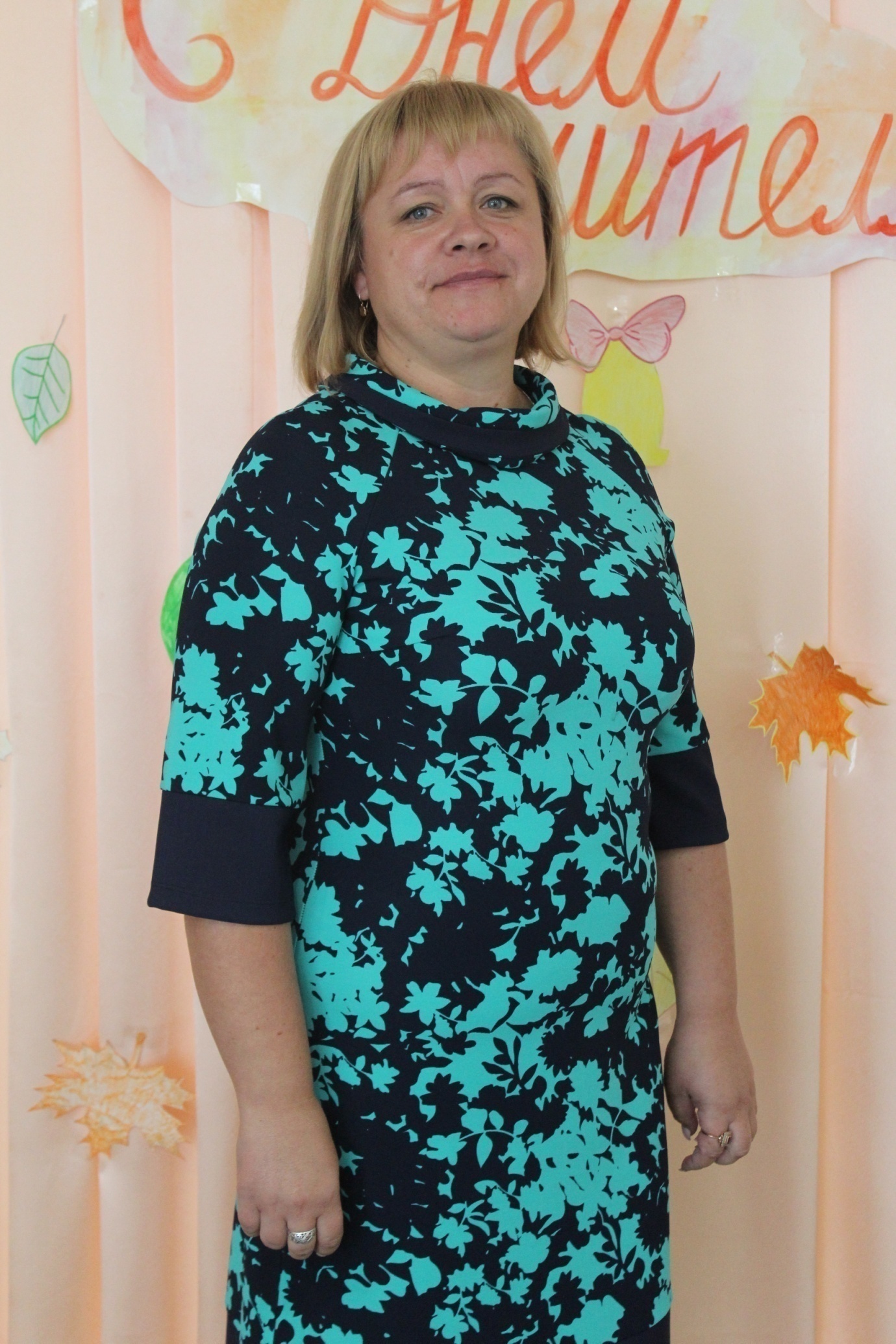 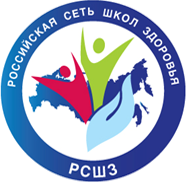 .
       «Быть здоровым, чтобы учиться! Учиться быть здоровым!»
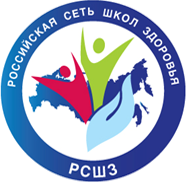 МБОУ СОШ №30  с 2013 года - участник  Российской  сети  Школ здоровья
Цель   и направления  работы школы   –
сохранение  и укрепление  здоровья обучающихся  , повышение успеваемости.
распространение информации о здоровье школьников;  
развитие научно-исследовательской работы;  
 обмен опытом и практическими знаниями
«Мы живем в мире, в котором люди гораздо больше знают об устройстве автомобиля или о работе компьютера, чем о том, что происходит внутри их собственного организма»
                                                                                     Тревор Уэнстон
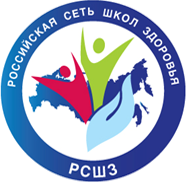 Модель выпускника 
«Школы здоровья»
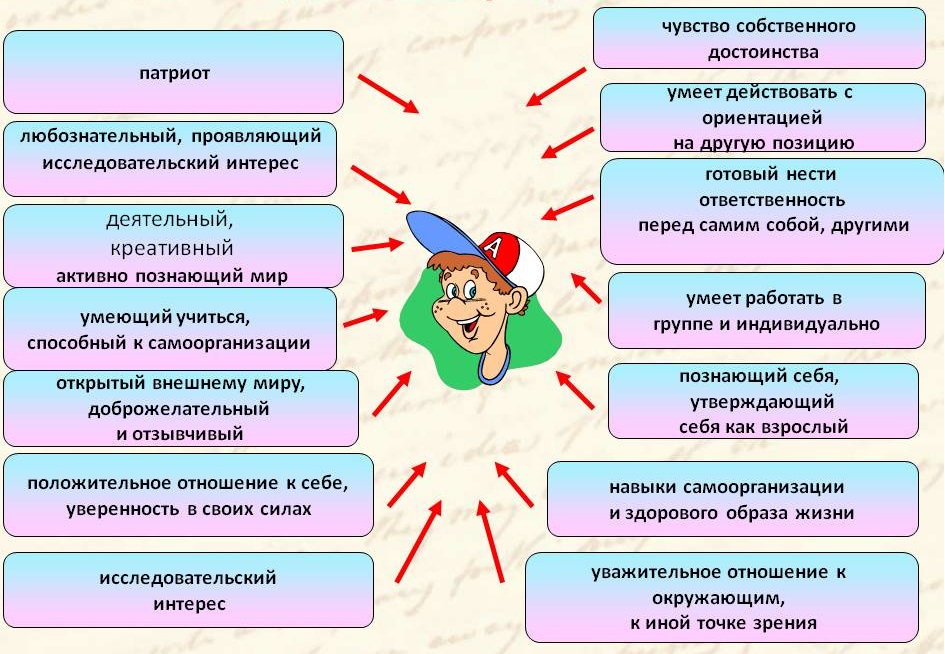 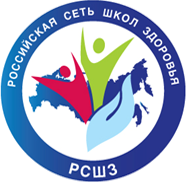 Актуальность работы:
Сохранение и укрепление здоровья детей, формирование экологической грамотности является приоритетным направлением деятельности школы.

ФГОС направлен на охрану и укрепление физического и психического, социального здоровья детей, в том числе их эмоционального благополучия.
Мы говорим не об обучении, а о школьной среде. 
Не о знаниях школы, а о  жизненных компетенциях.
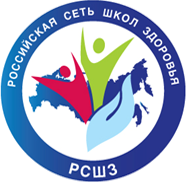 Цель работы: формирование потребности в здоровом образе жизни
Задачи работы:
учить ценить, беречь и укреплять своё здоровье
способствовать овладению умениями организовывать здоровьесберегающую жизнедеятельность
воспитывать культуру здоровья
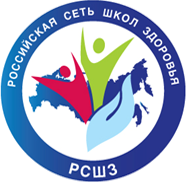 Этапы внедрения 
здоровосберегающих технологий
Анализ исходного состояния здоровья, физического развития и физической подготовленности учеников , здоровье сберегающей среды МБОУ СОШ № 30.

Организация здоровьесберегающего образовательного пространства в МБОУ СОШ № 30.

Освоение методик и приёмов здоровьесбережения.

Внедрение разнообразных форм работы по сохранению и укреплению здоровья детей ,экологической грамотности.

Работа здоровьесберегающей направленности с родителями.
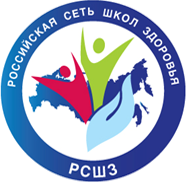 Проблемное поле «школьных традиций»
напряженная поза во время урока,
 ограниченное пространство,
 требования дисциплины,
 оценочная стимуляция,
 возрастание нагрузок
Ох,  и сложна,  жизнь ученика!
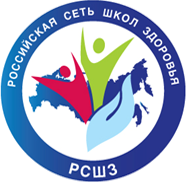 Направления  интеграции литературы, музыки,географии, биологии  , психологии.
Кинезиологические 
упражнения
Диагностические  методики
Экскурсии
Уроки путешествия
Психолого-
педагогические техники
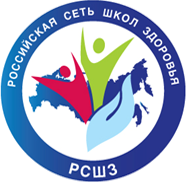 Характеристика деятельности учащихся
внеклассная работа.
уроки – путешествия
уроки – экспедиции
организация экскурсий, посещение музеев, выставок.
 участие в природоохранных мероприятиях.
Личностные УУД: 
реализация установки на здоровый образ жизни в реальном поведении и поступках 
Реализация установки проводить самооценку на основе критериев успешности учебной деятельности, адекватно воспринимать причины успеха/неуспеха в учебной деятельности
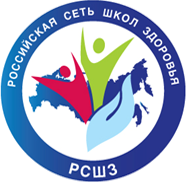 Задачи здоровьесбережения
Способствуют свершению 

учениками маленьких 

открытий!
воспитательные;

коррекционные;

психотерапевтические;

диагностические; 

развивающие
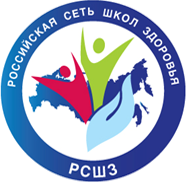 Критерии эффективности
повышение мотивации учащихся к предмету
 повышение познавательной  и творческой активности учащихся
снижение уровня ситуационной и  личностной тревожности 
активное участие в экологических конкурсах и  проектах
Система 
здоровьесберегающих технологий
Применение   оздоровительных режимов   адаптационного, щадящего , направленных на обеспечение физического, психического и социального благополучия ребенка в различных видах деятельности.
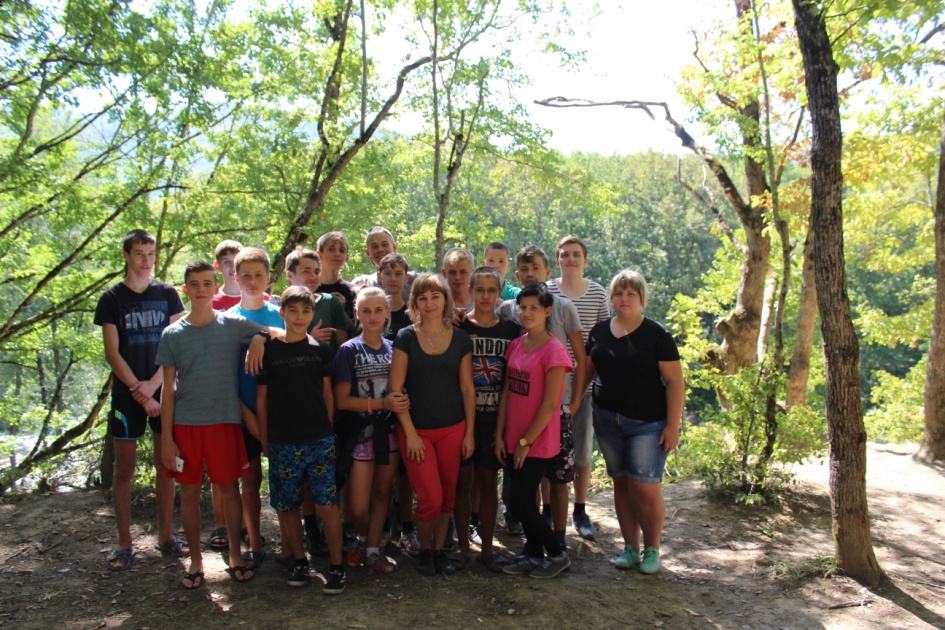 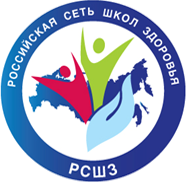 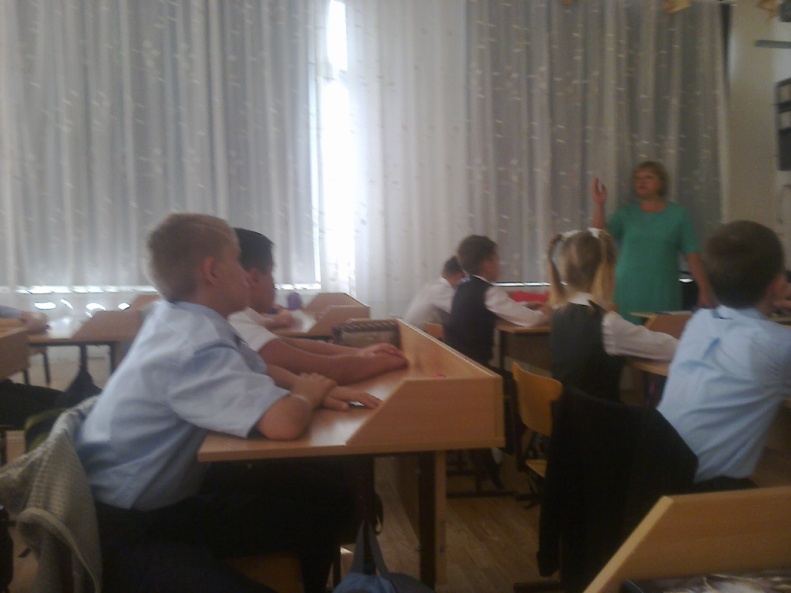 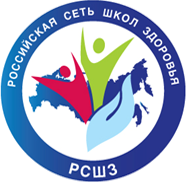 Ожидаемый результат:
Каждый ребенок ощущает себя личностью с присущими только ему индивидуальными особенностями и способностями.
Сохранить и укрепить  в процессе образовательной деятельности  интеллектуальное, нравственное, психологическое , физическое  здоровье  учеников начальных классов.
   У детей появится желание общаться с природой и отражать свои впечатления через различные виды деятельности;
   Сформируется осознанно-правильное отношение к объектам и явлениям природы;
   Сформируются основы экологической культуры детей;
    Развивается взаимопонимание и взаимопомощь между детьми, родителями, педагогами;
   Дети научатся экспериментировать, анализировать, делать выводы.
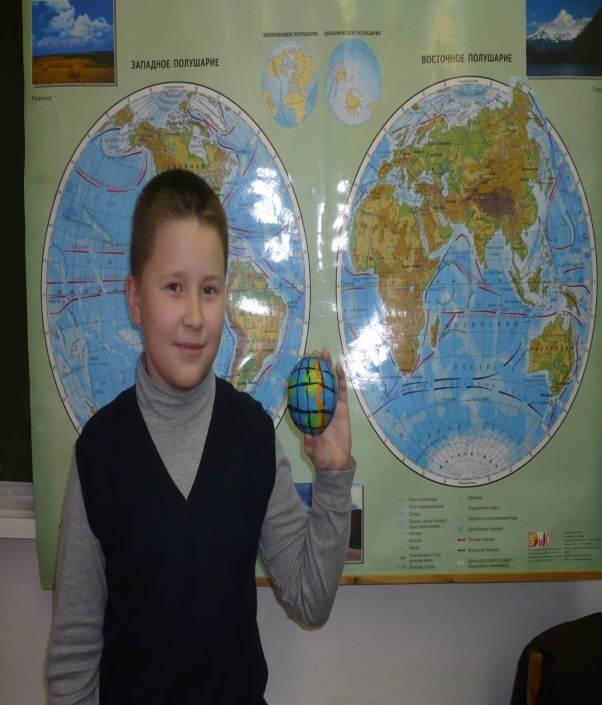 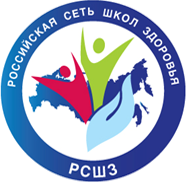 Результатом    моего  участия   в проекте Школы здоровья  России является:
Повышение и популяризация  престижа здорового образа жизни;
 Снижение уровня  заболеваний,  пропусков уроков по болезни.
Рост физической и санитарно-гигиенической культуры учащихся.
Формирование устойчивого интереса и потребностей к занятиям физкультурой и спортом, здоровому и активному образу жизни.
Приобретение учащимися устойчивых навыков обеспечения безопасной жизнедеятельности как важного условия самореализации личности.
Укрепление морально-психологического здоровья учащихся, развитие их коммуникативных способностей, нравственное и эстетической совершенствование личности каждого ребенка.
Повышение компетенции   взрослых в сохранении и укреплении физического, нравственного, морального и социального здоровья школьников. 
Развитие научно-исследовательской работы;  
 Обмен опытом и практическими знаниями
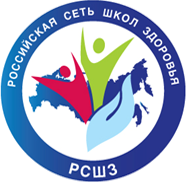 МЫ ЗА  ЗДОРОВЫЙ ОБРАЗ ЖИЗНИ!
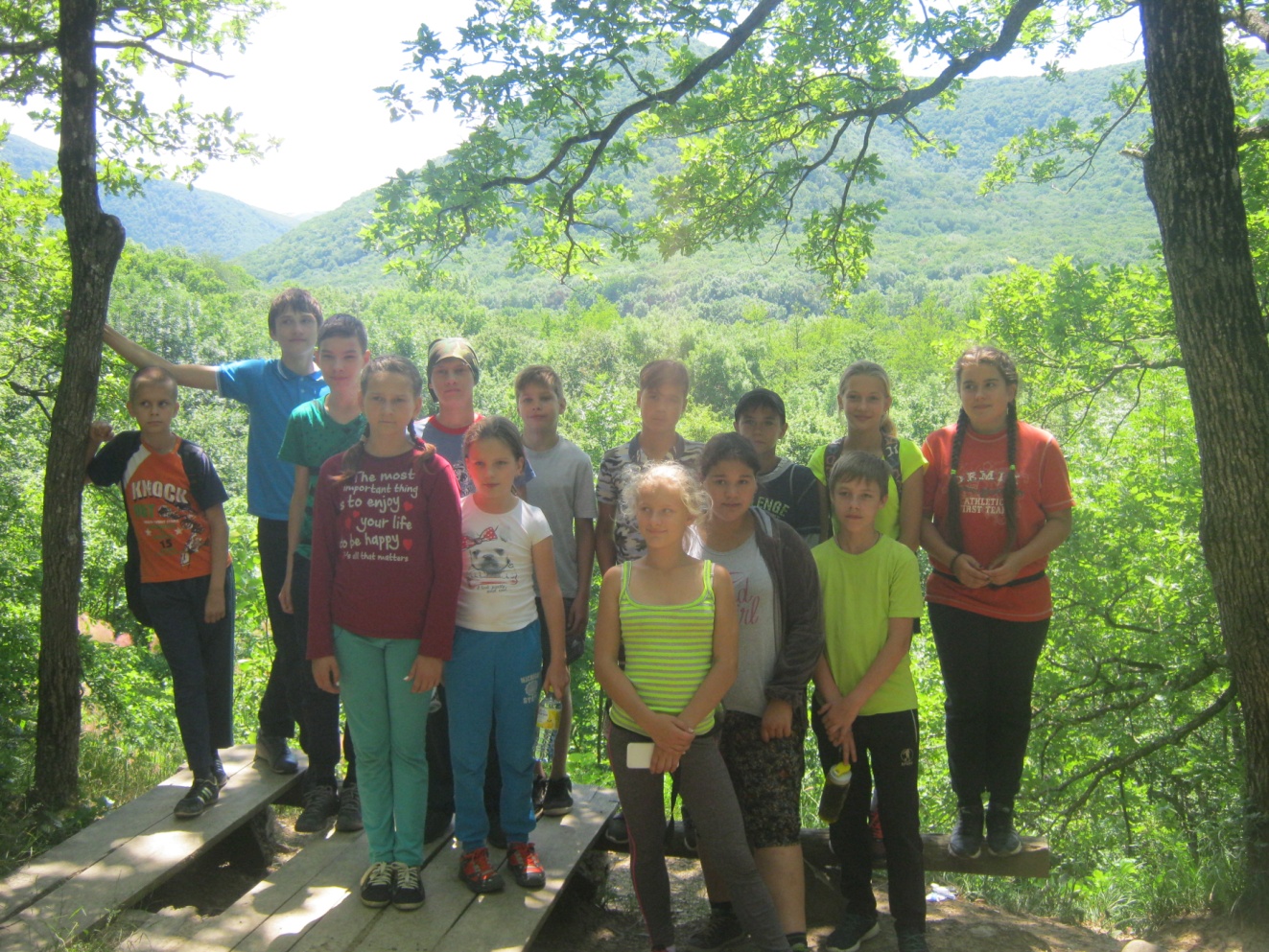 Здоровье – это драгоценность, и притом единственная, ради которой действительно стоит не только не жалеть времени, сил, трудов и всяких благ, но и жертвовать ради него частицей самой жизни, поскольку жизнь без него становится нестерпимой и унизительной. Без здоровья меркнут и гибнут радость, мудрость, знания и добродетели.            
                                                                 Французский писатель Мишель Монтень
Наши проекты
Глобальное
          потепление
Экологический 
десант
Ртутная
безопасность
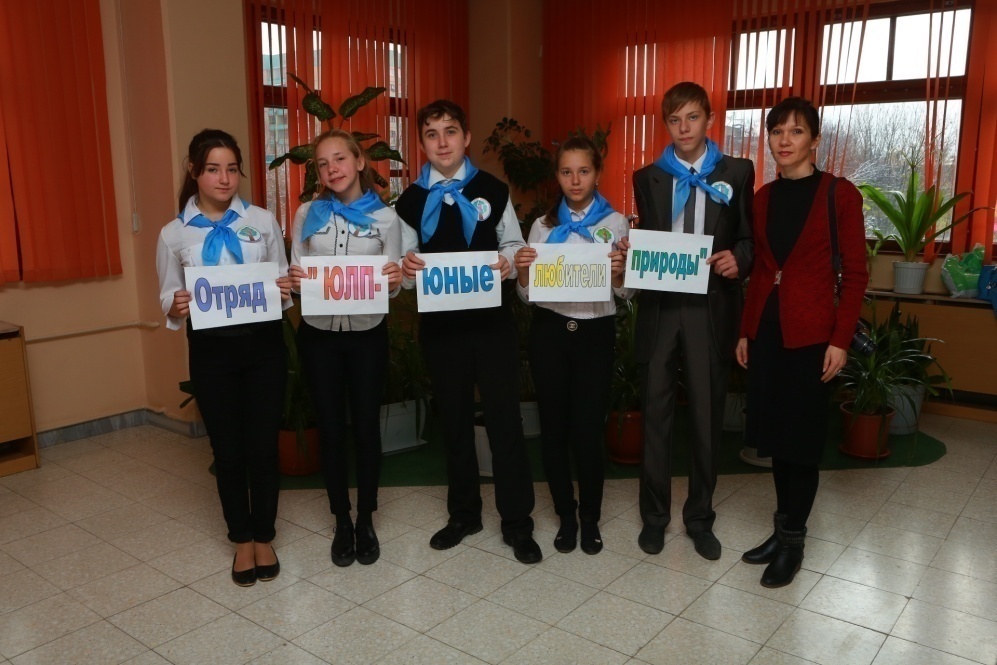 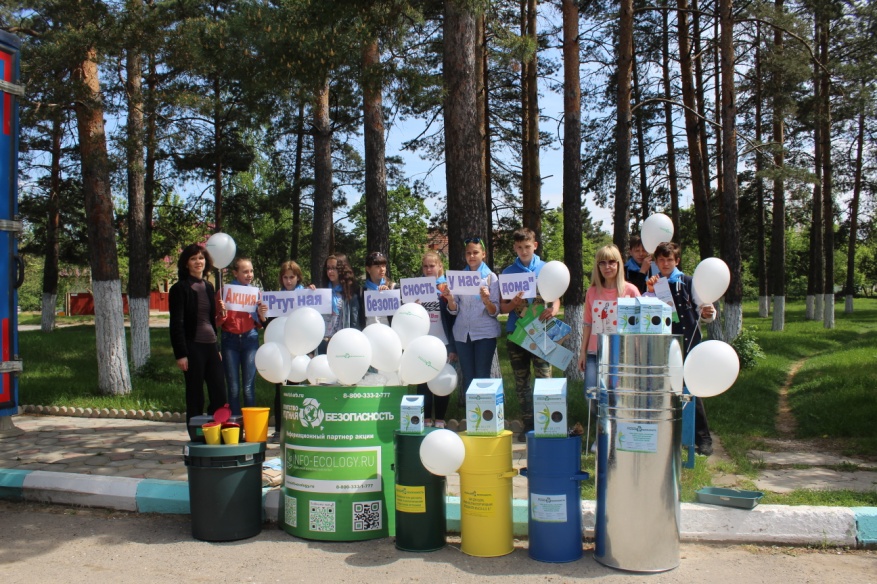 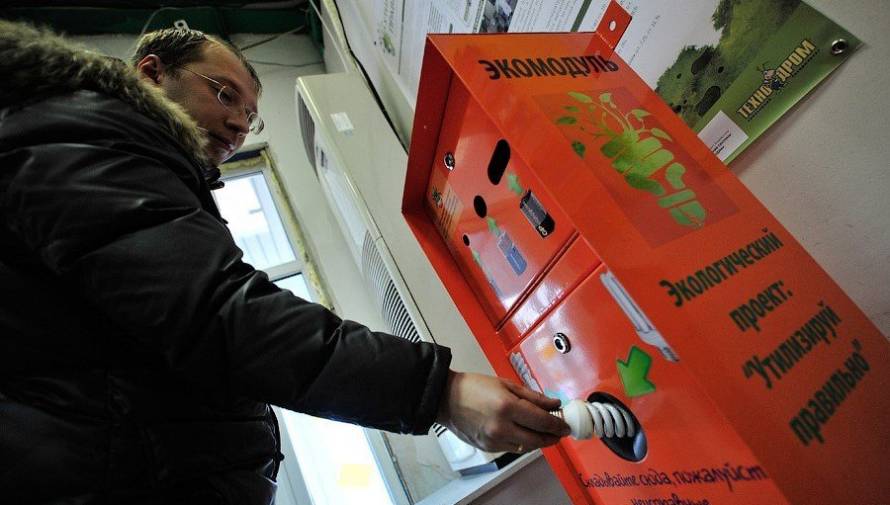 Проект                                     « Ртутная безопасность»
Руководитель Ковинская Л.А
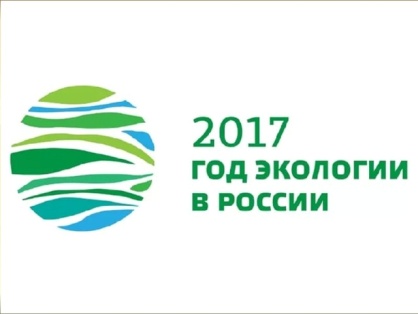 ЦЕЛЬ:
 Сохранение благоприятной окружающей среды, природных ресурсов и здоровья населения, при обращении с ртуть содержащими отходами. 

ЗАДАЧИ: 
 1. Проведение мониторинга за обращением ртутьсодержащих ламп и приборов на территории города.
 2. Создание необходимых условий, приобретение специального оборудования и материалов, обеспечивающих экологическую безопасность населения при обращении с ртутьсодержащими отходами.
3. Воспитывать ответственное отношение к окружающей среде, культуру поведения .
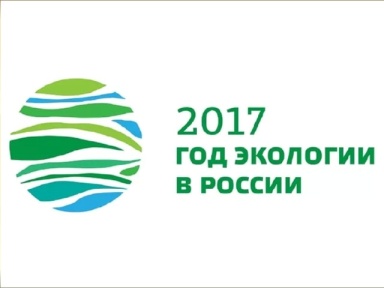 АКТУАЛЬНОСТЬ ПРОБЛЕМЫ:
- Отработанные ртутьсодержащие лампы (в т.ч. энергосберегающие), приборы с ртутным наполнением требуют надлежащего сбора, накопления, транспортировки и утилизации. 
- Несоблюдение предъявляемых требований может повлечь причинение вреда жизни, здоровью граждан, вреда животным, растениям и окружающей среде. 
Ртутьсодержащие отходы отнесены к отходам I класса опасности – чрезвычайно опасные. Степень вредного воздействия на окружающую среду – очень высокая с необратимым нарушением в экологических системах, период восстановления нарушенных такими отходами экосистем отсутствует. По гигиенической классификации химическое вещество «ртуть» также относится к первому классу опасности. 
 Особую опасность могут нести загрязненные ртутью компоненты окружающей среды (почва, водные объекты), а также строения, которые в течение десятков лет могут быть источниками выделения паров ртути. 
  В связи с этим, очень важно правильно создать необходимые условия и организовать сбор и хранение, транспортировку и передачу на утилизацию ртутьсодержащих отходов как от предприятий и организаций, так и от населения города, и не допустить загрязнения городских территорий ртутью.
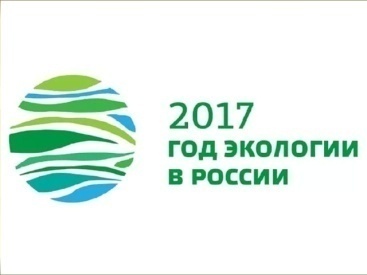 Участники проекта:
 - обучающиеся: 5;6;7;8;9  классов МБОУ СОШ № 30
 -  учителя;
 - родители;
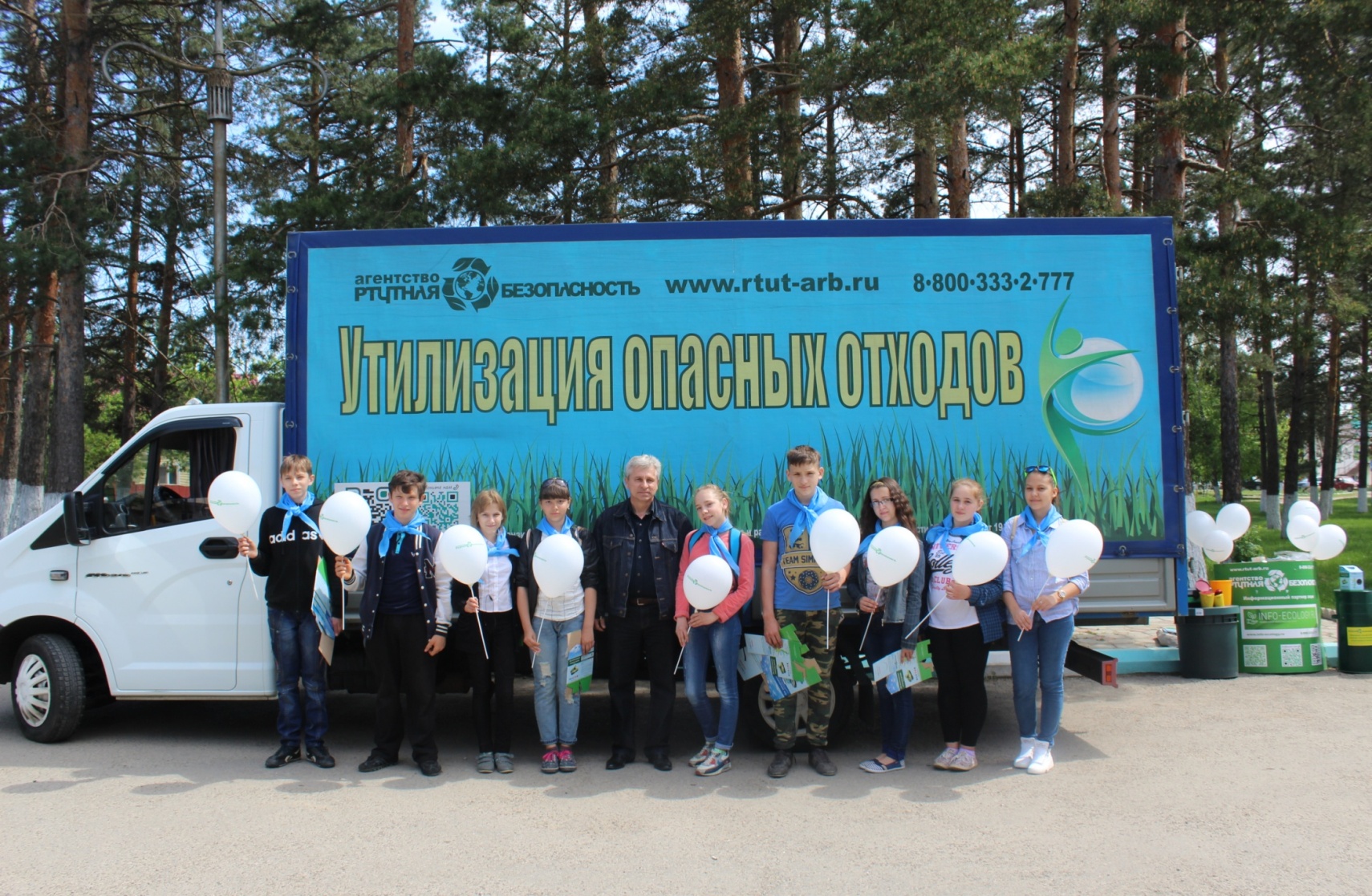 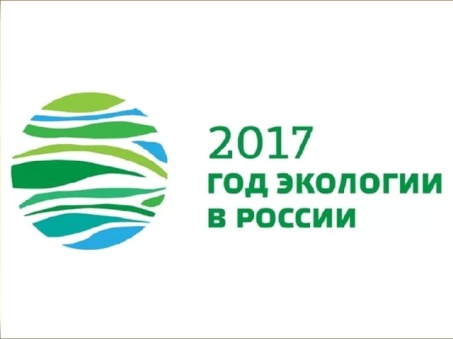 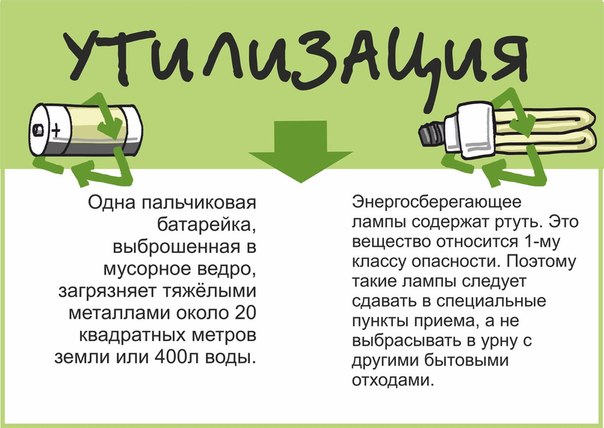 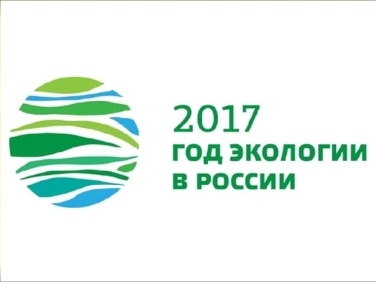 Расклеиваем предупреждающие листовки
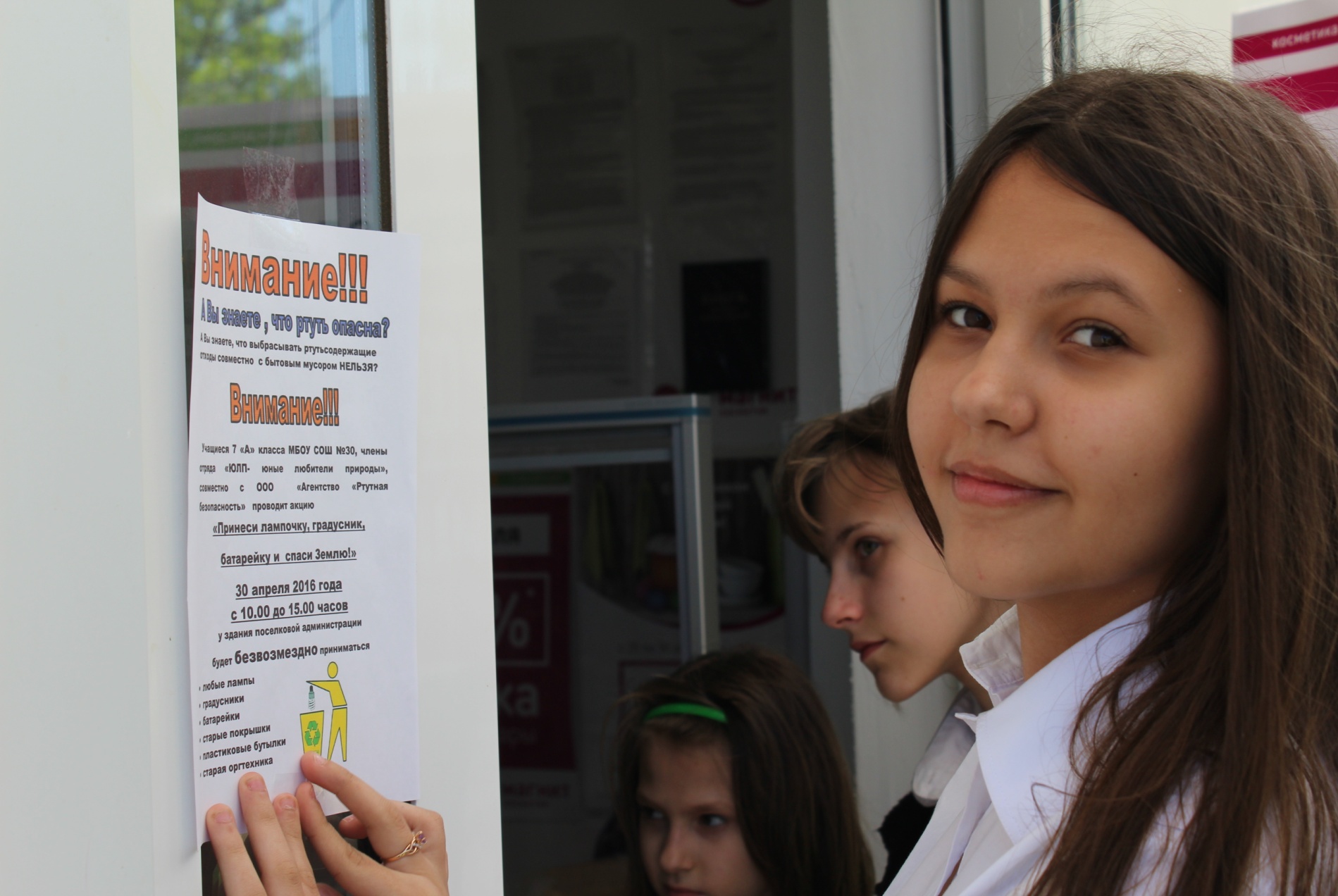 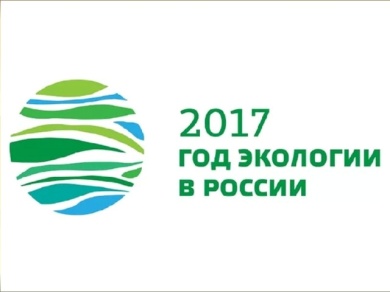 Проект « Ртутная безопасность» в цифрах
1. Приняли участие                     220 человек
2. Утилизировано: лампочек –   200 штук
                                   батареек –     400 штук
3. Проведено акций:                    10
4. Выпущено листовок:               200 штук
5. Проведено  классных часов:   11
Овладение практическими знаниями  и навыками экологической культуры 2016-2017 учебный год учащиеся 7-8 класса.
Количество учащихся, принявших участие в проектах по здоровьесбережению( Экологический десант,Ртутная безопасность, Глобальное потепление)
Сравнительная таблица 2016-2017 учебный год (7 класс)
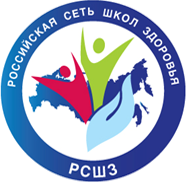 Результат проекта « Ртутная безопасность»
Непосредственное участие учащихся в организации экологических мероприятий.
Повышение уровня знаний об экологии родного края.
Развитие интереса к решению проблемы утилизации ртутьсодержащих отходов.
Самостоятельная работа над созданием предупреждающих  листовок.
Публикация статьи в районной газете          « Ртутная безопасность у нас дома».
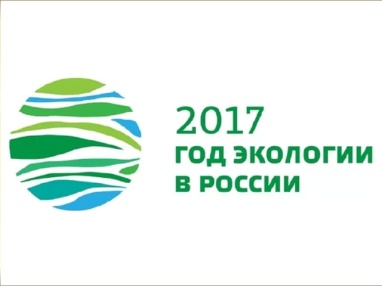 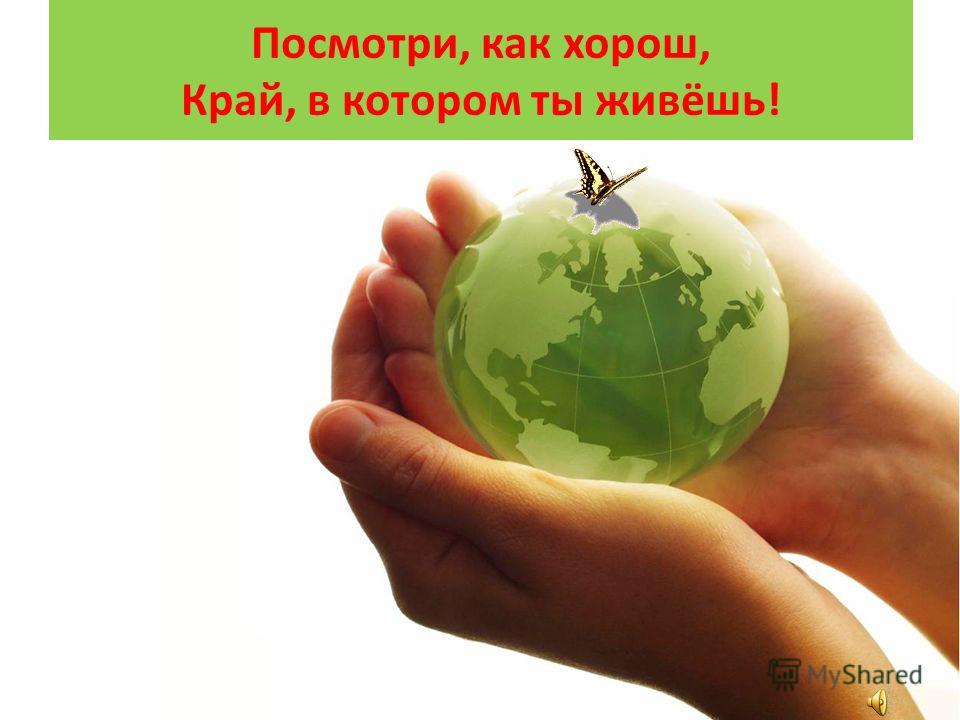 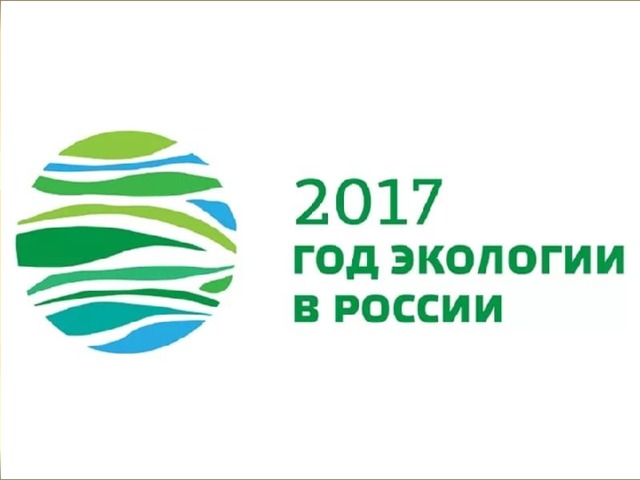